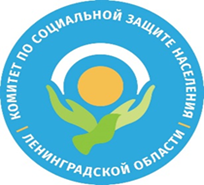 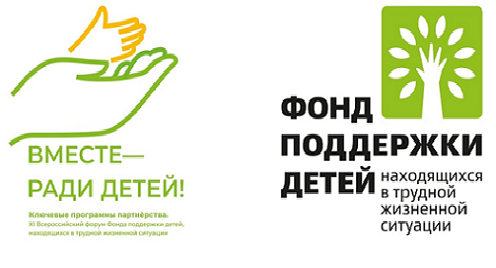 Северо-западный федеральный округ Ленинградская областьЛенинградское областное государственное бюджетное учреждение «Тихвинский комплексный центр социального обслуживания населения» (обособленное подразделение Центр «Треди»)
Проект по профориентации детей-инвалидов
«Профессиональная траектория развития»
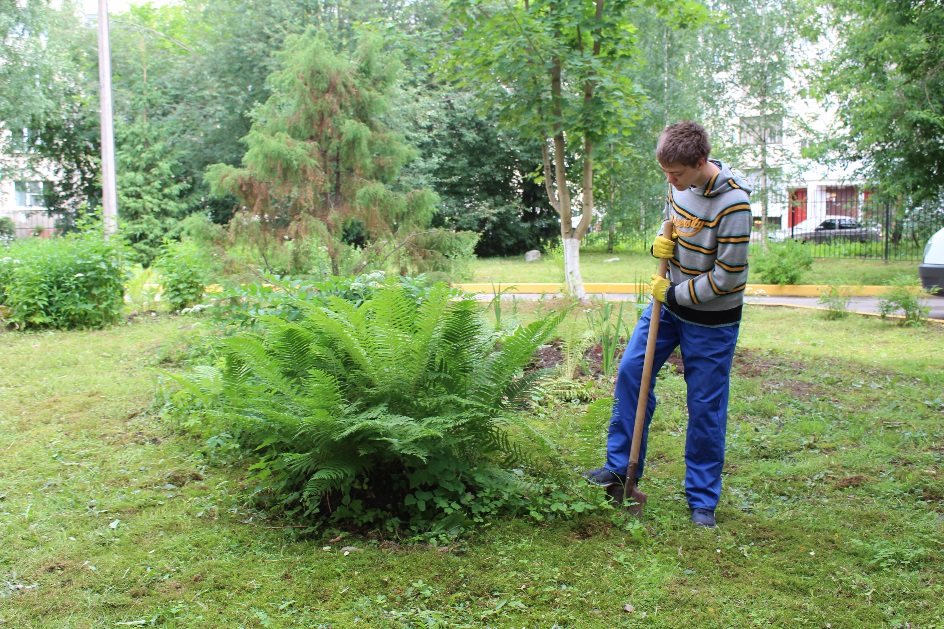 Механизм реализации практики
Содержание практики
1 блок - «Тренировочная квартира»
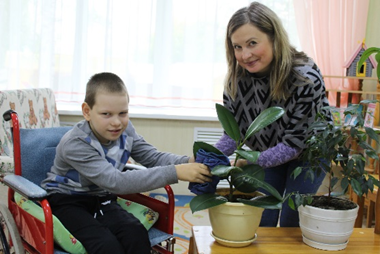 Цель - создание условий для подготовки к самостоятельной жизни, оптимального развития и социальной адаптации детей с ОВЗ.
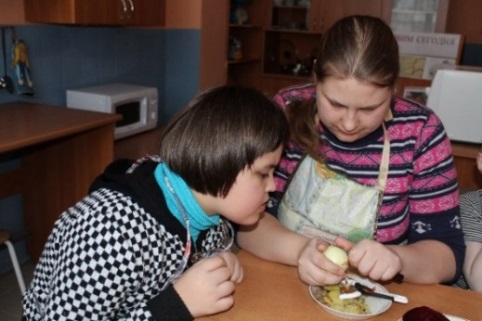 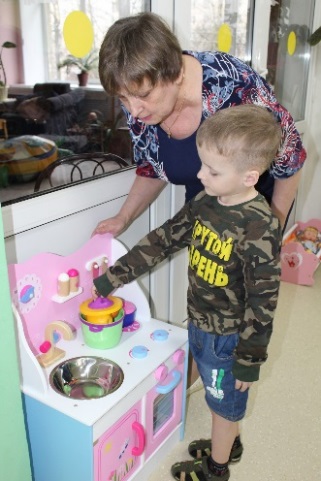 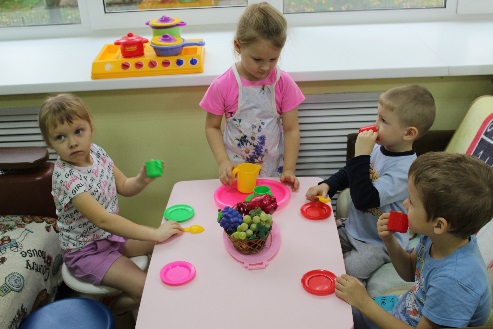 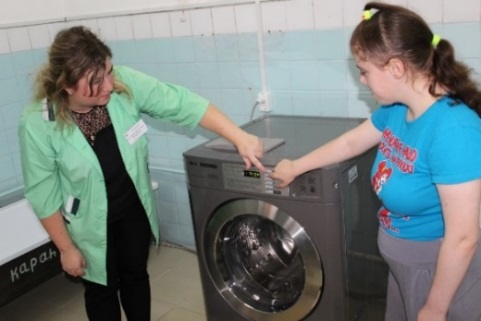 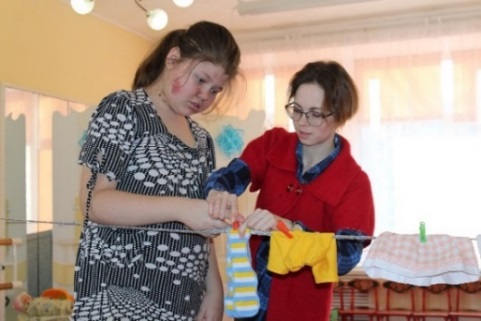 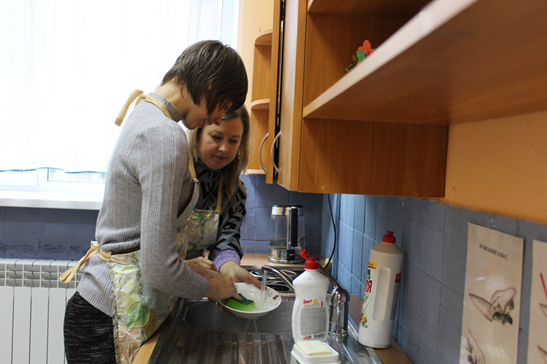 2 блок - «Профориентация и допрофессиональная подготовка детей и подростков с ограниченными возможностями»
Цель – оказание помощи детям-инвалидам и семьям, их воспитывающим, в профессиональном самоопределении и правильном использовании своих трудовых способностей с учетом их склонностей, интересов, возможностей и потребностей рынка.
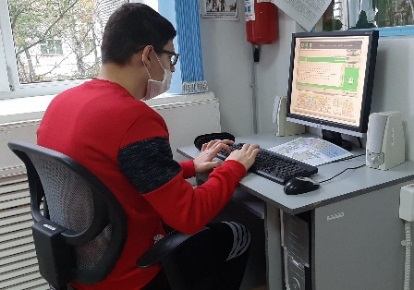 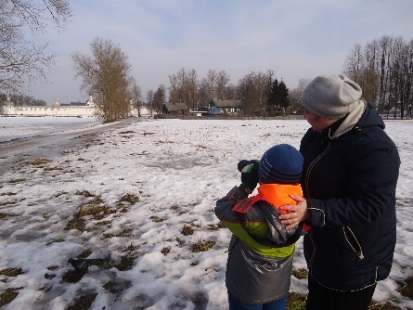 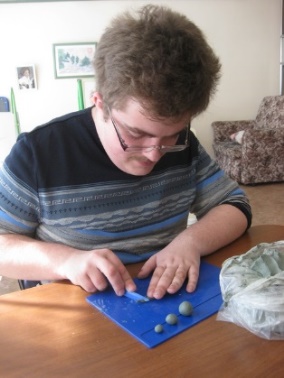 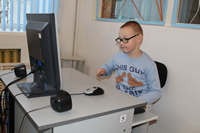 2 блок - «Профориентация и допрофессиональная подготовка детей и подростков с ограниченными возможностями»
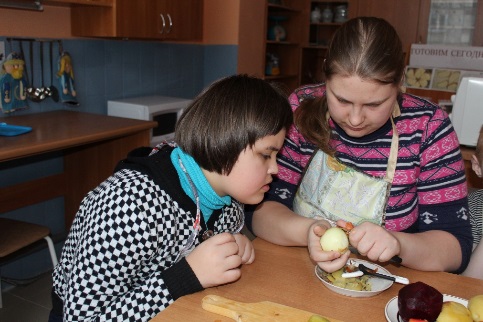 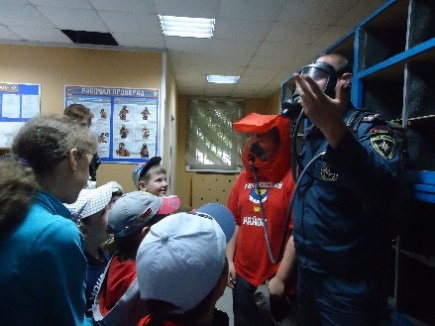 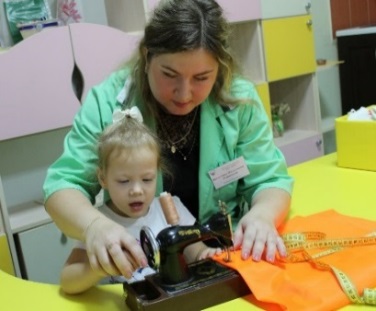 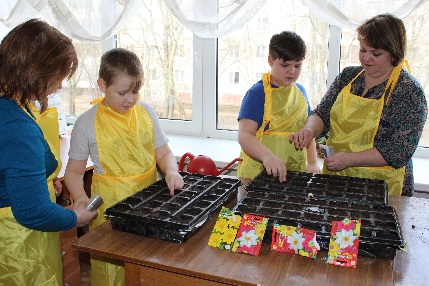 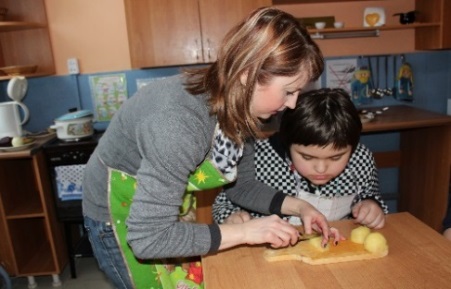 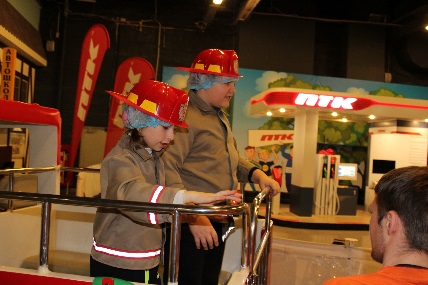 3 блок - Организация временного трудоустройства несовершеннолетних граждан в возрасте от 14 до 18 лет в свободное от учебы время на территории Ленинградской области в рамках государственной программы Ленинградской области «Содействие занятости населения Ленинградской области"
Количество временных рабочих мест для трудоустройства подростков, имеющих инвалидность
В период летних каникул на базе ЦЕНТРА «ТРЕДИ» ежегодно с 2010 года организуются временные рабочие места для трудоустройства подростков, имеющих инвалидность, в возрасте от 14 до 18 лет, с целью их вовлечения в общественно-полезную деятельность.
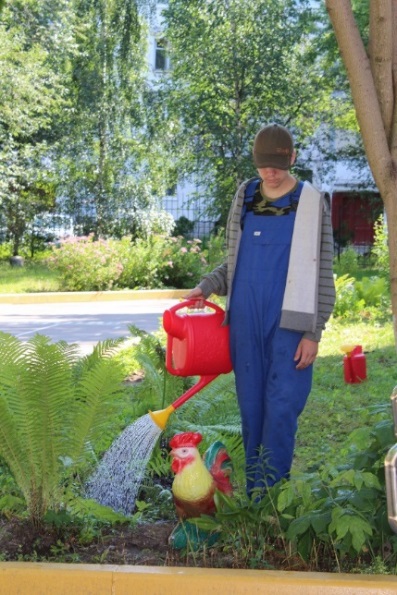 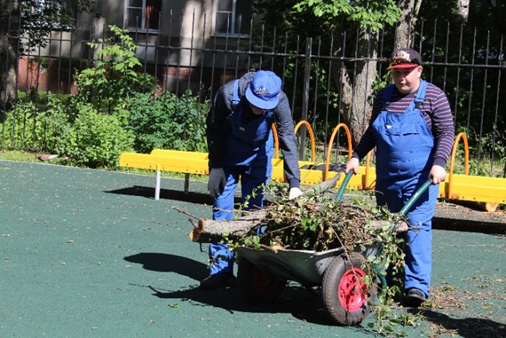 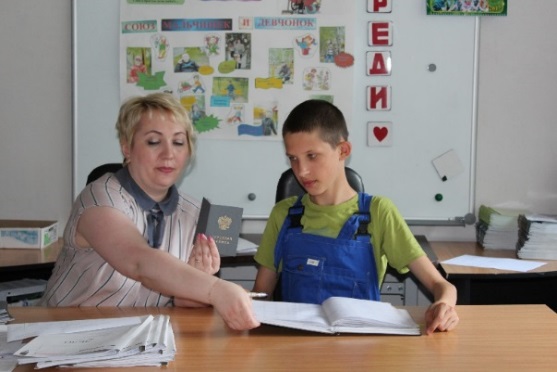 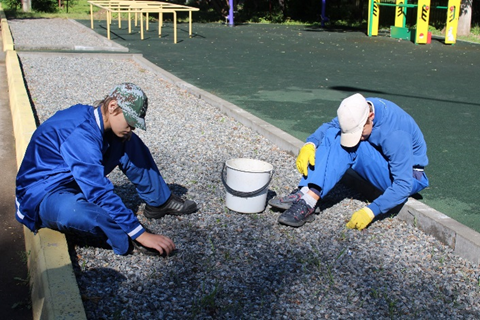 4 блок – Профессиональные пробы
Производственная практика
Региональный чемпионат конкурсов профессионального мастерства для людей с инвалидностью «Абилимпикс»
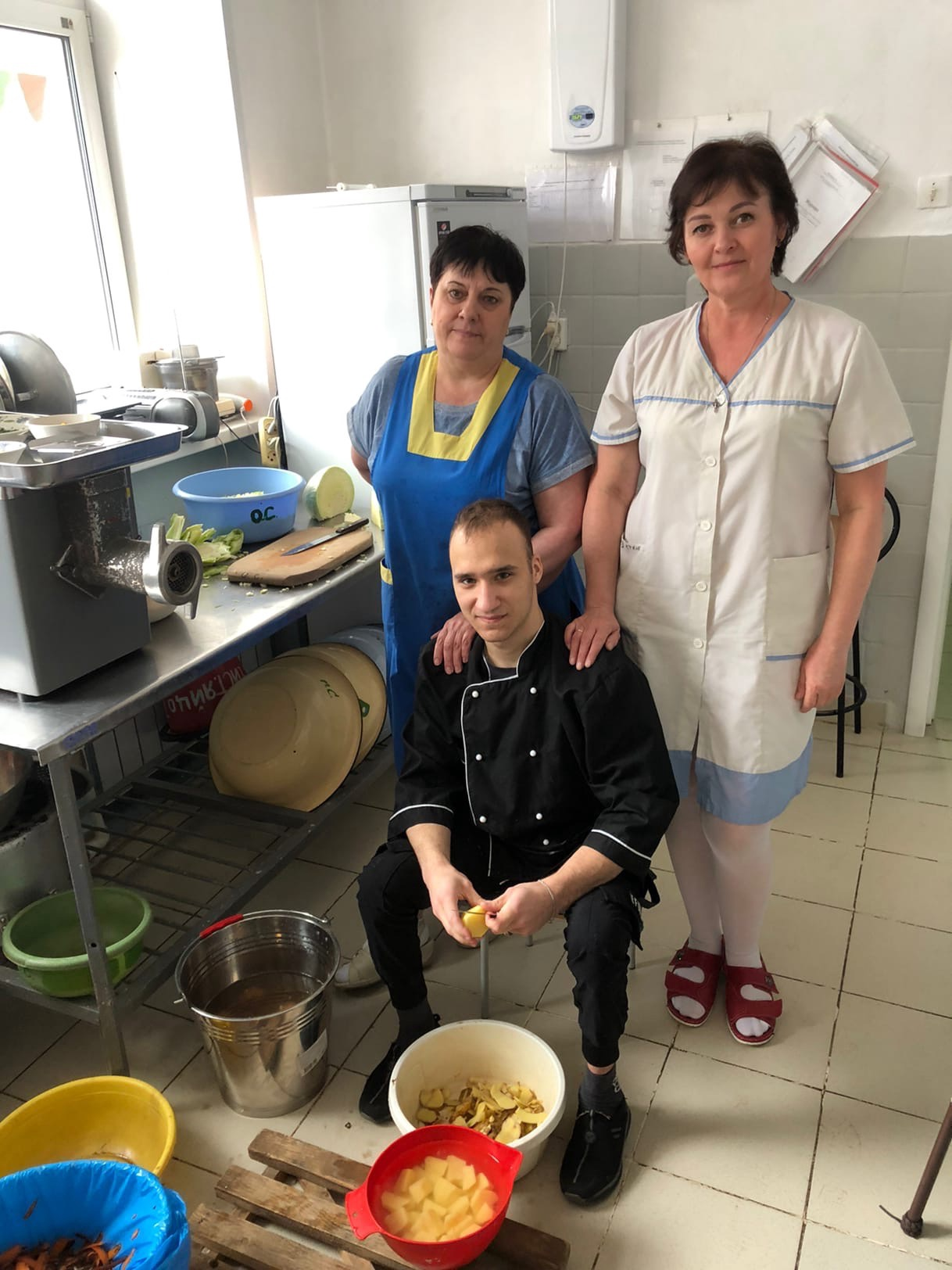 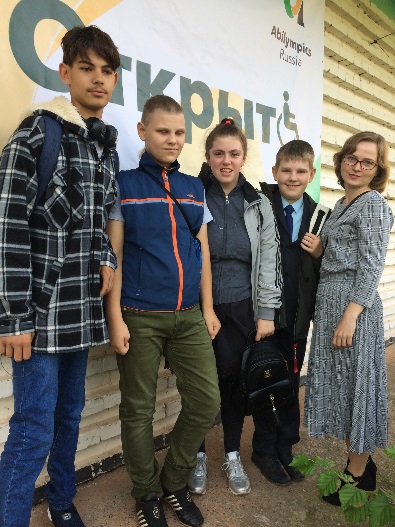 Конкурсы «Лучший по профессии»
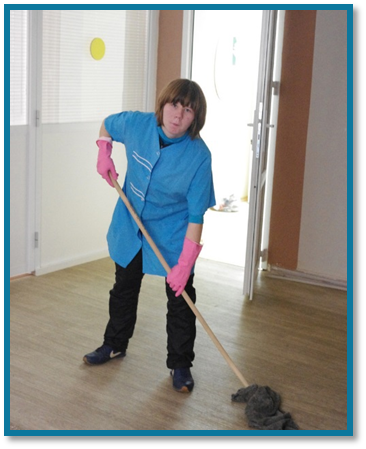 5 блок – Профессиональное самоопределение
Ярмарки вакансий
Дни открытых дверей в профессиональных учебных заведениях Ленинградской области
Встречи со специалистами Тихвинского филиала ГКУ «Центр занятости населения»
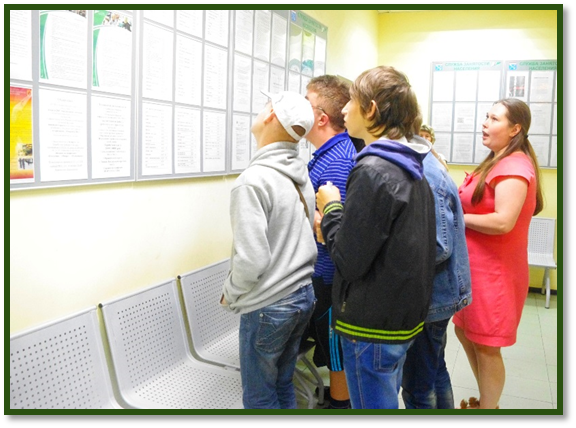 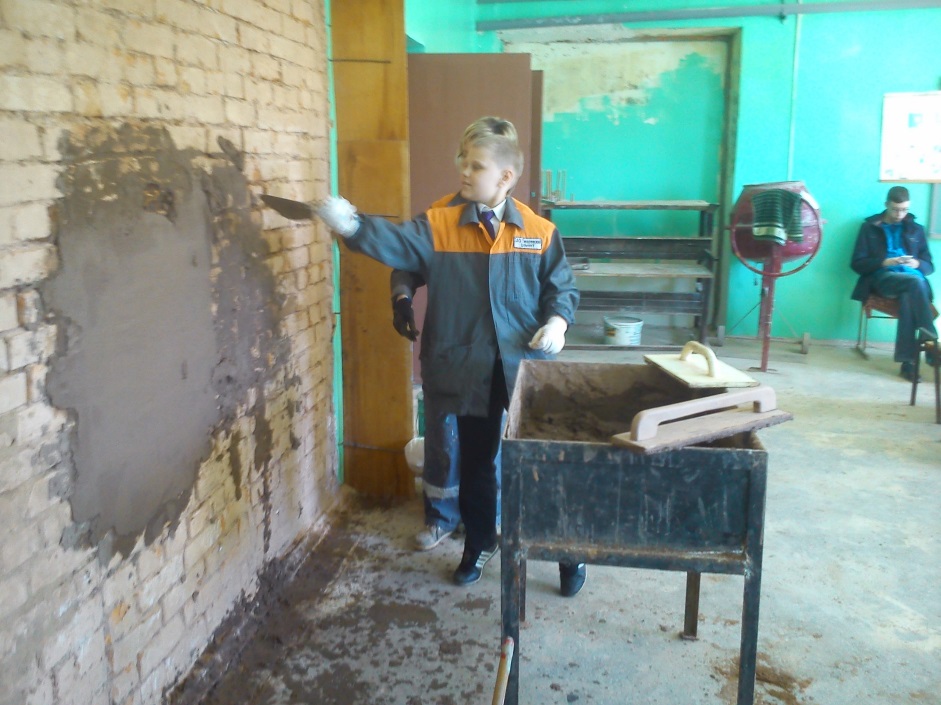 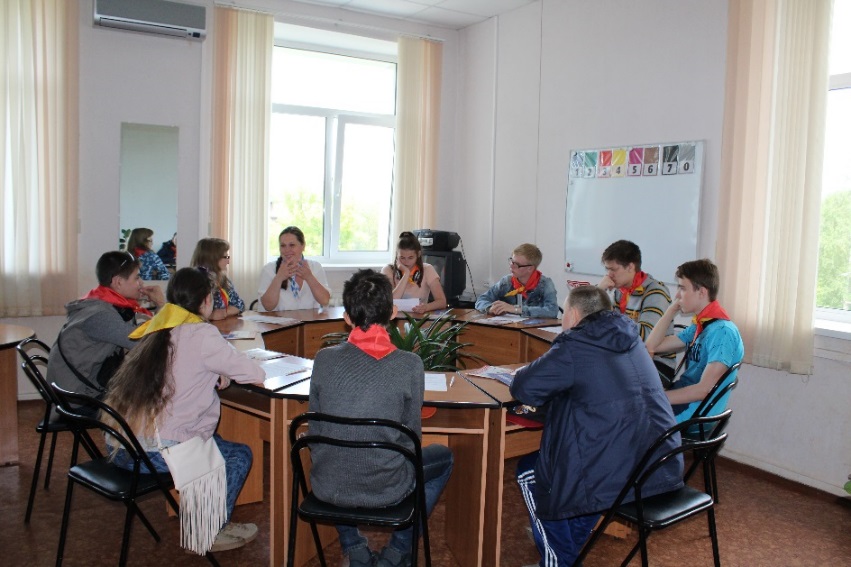 5 блок – Профессиональное самоопределение
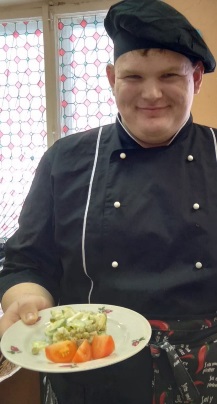 Захар С. – Повар
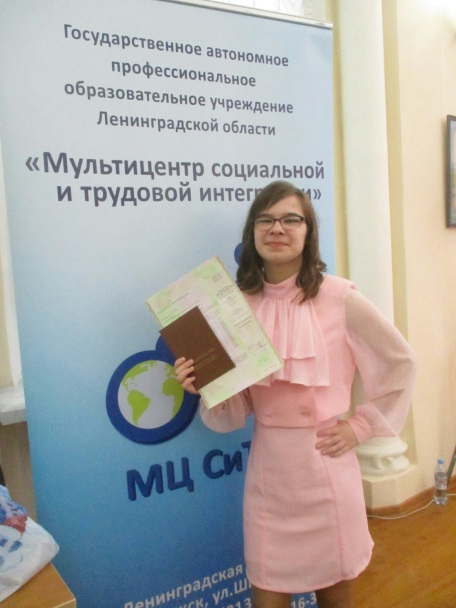 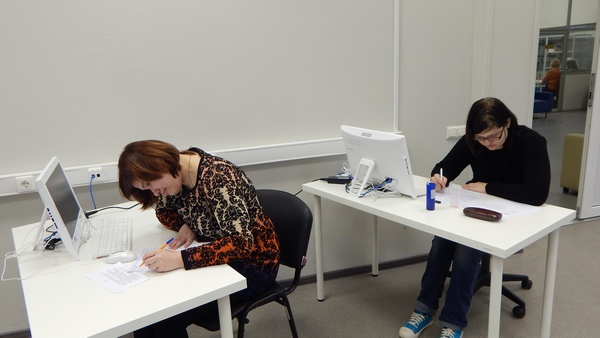 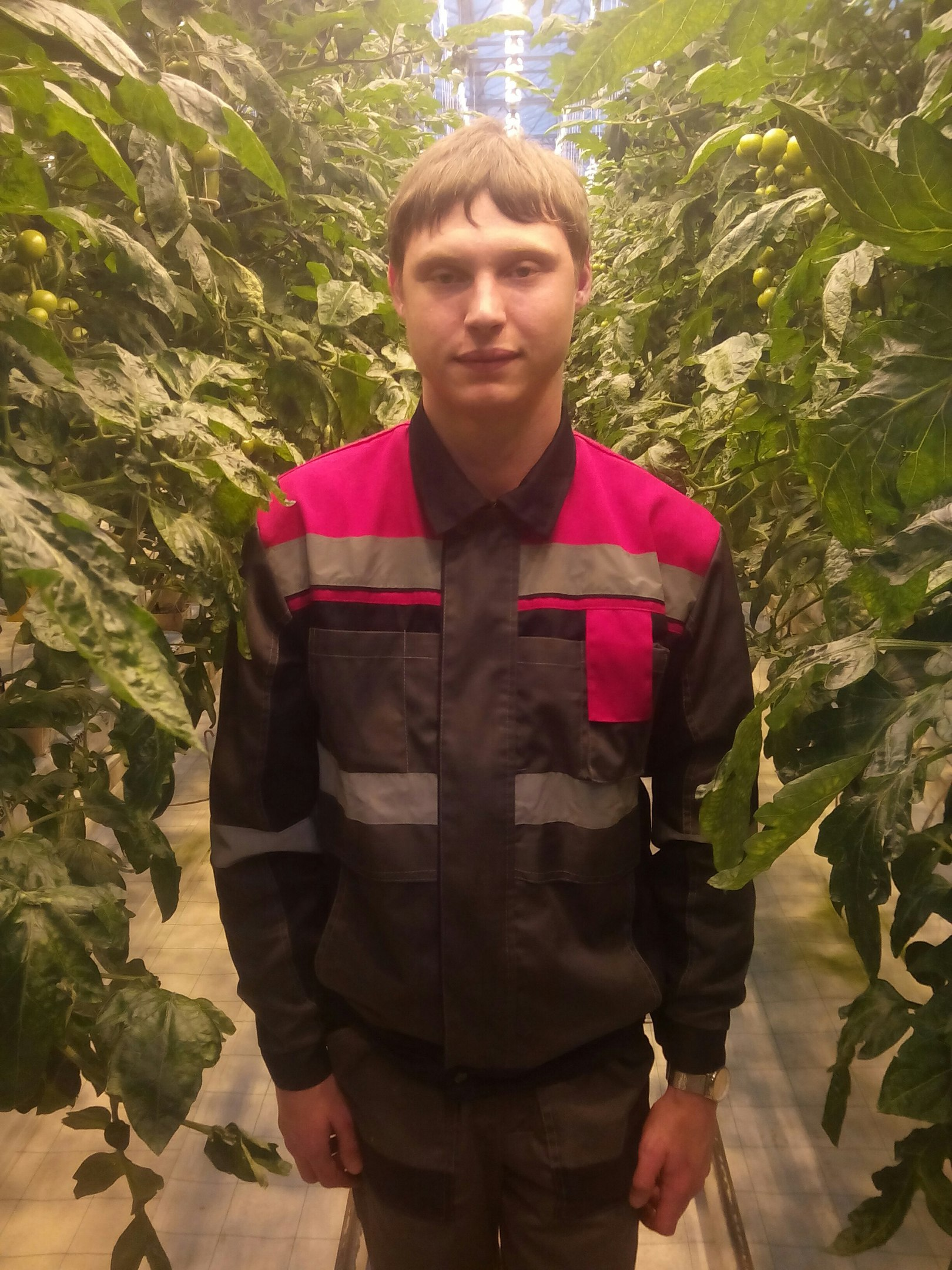 Дмитрий Е.
Рабочий зеленого хозяйства
Марина Ч.
Оператор электронно-вычислительных  машин
Екатерина З.
Делопроизводитель
6 блок – Проект по трудоустройству молодых инвалидов «Равный среди равных»
Цель – социальная интеграция инвалидов молодого возраста, вовлечение их в профессионально-трудовую деятельность, выработка мотивации на трудоустройство.
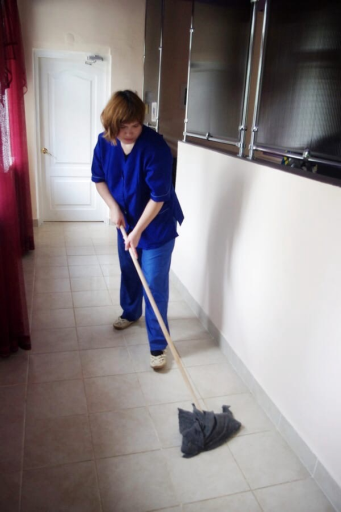 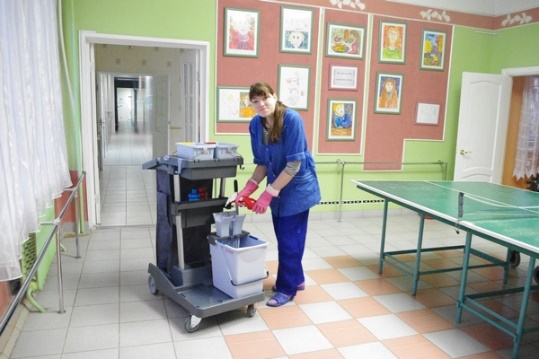 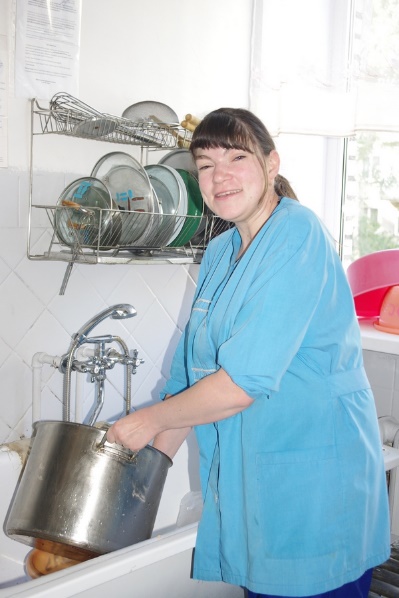 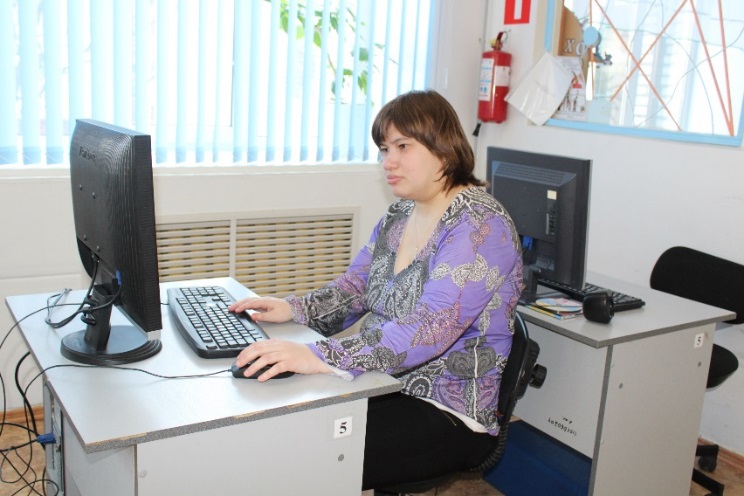 Профориентация – лучшая инвестиция в человеческий капитал
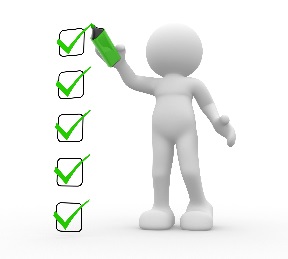 Нас благодарят
Выражаем восхищение и благодарность за такую интересную, творческую работу. Дети узнали много нового о профессиях, и о городских предприятиях. В процессе экскурсий лучше узнали наш город. А главное, проект достиг своей цели, дети расширили свои знания о труде взрослых и осознали важность, необходимость и незаменимость каждой профессии.

Семья Чирковых
Выражаем огромную благодарность Центру «Треди» за высокий профессионализм, чуткое отношение к детям, заботу, внимание, доброту и теплоту. Вы учите быть честными добрыми, отзывчивыми и заботливыми.
Семья Евы С.
Семья Соколовых благодарит всех специалистов центра Треди, за огромную помощь, оказанную нашей семье. Низкий поклон всем за участие в жизни наших детей Степана и Захара. Ваша работа очень важна, необходима и бесценна!!! Желаем всему коллективу центра успехов и радости от результатов своей работы!!!